ЮНЫЙ ФОТОГРАФкурс по выбору
фотография- это искусство!
Пришло время освоить основы этого ремесла!

Для занятий необходимо:
Фотоаппарат
Usb-кабель 
Желание и хорошее настроение))
Портретная съемка- выбор фона, режима съемки, маскировка косметических проблем модели
Снимаем Пейзаж
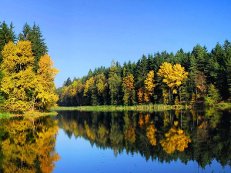 Съемка живой природы- передаем характер животного
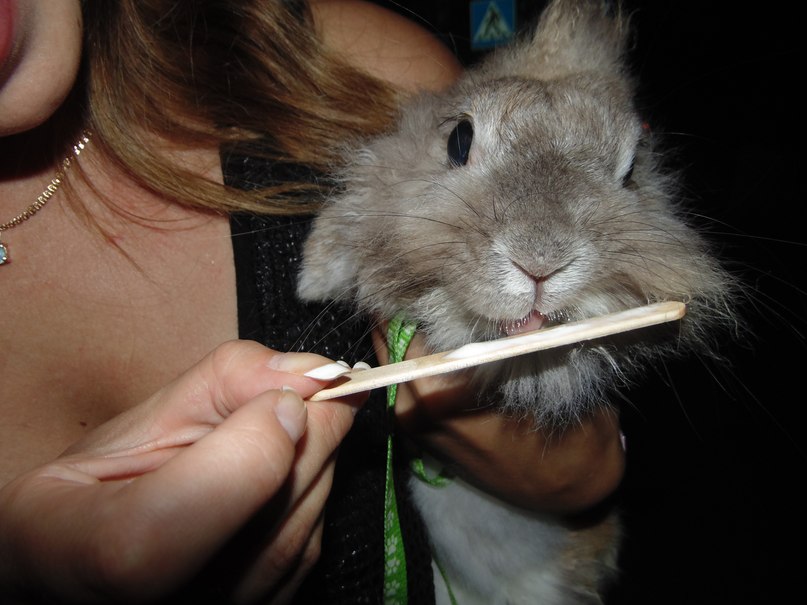 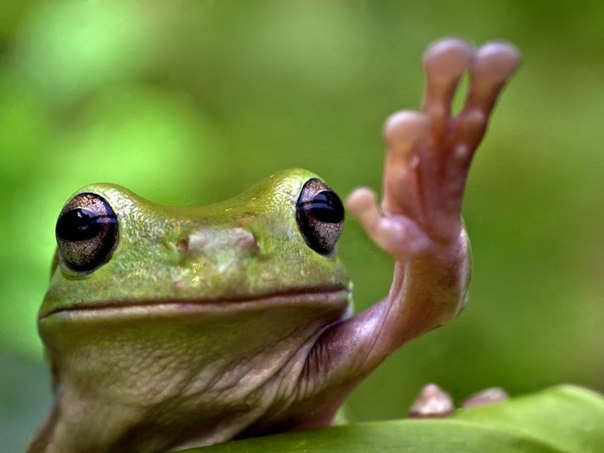 Азы фотошопа – легко и просто!
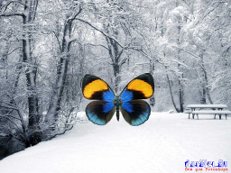 Работа с моделью -готовимся к фотосессии))